Welcome!The center "Point of Growth" of the Vysheslavskaya Middle School opened in September 2021.It consists of two laboratories focusing on natural science and technology.
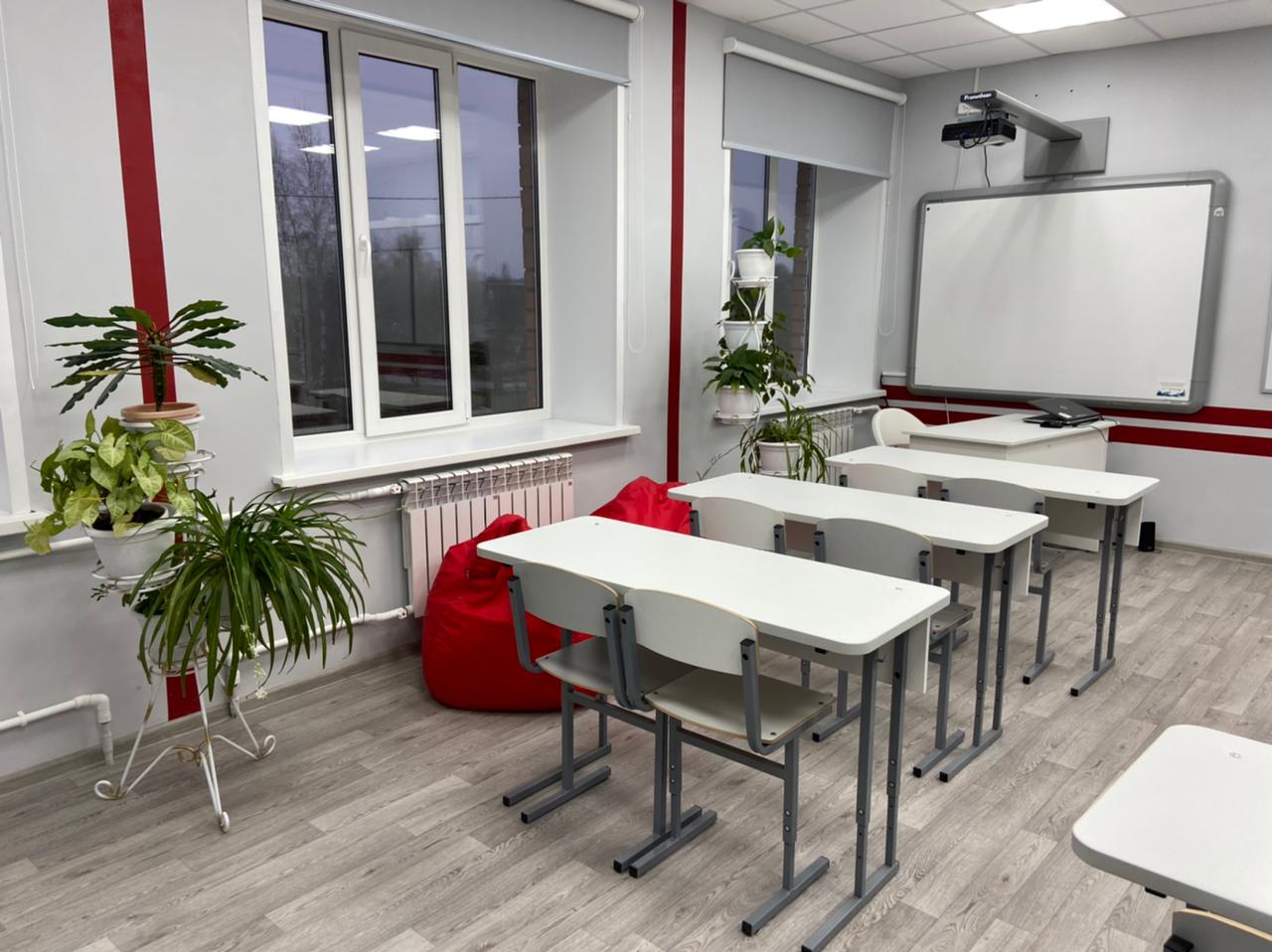 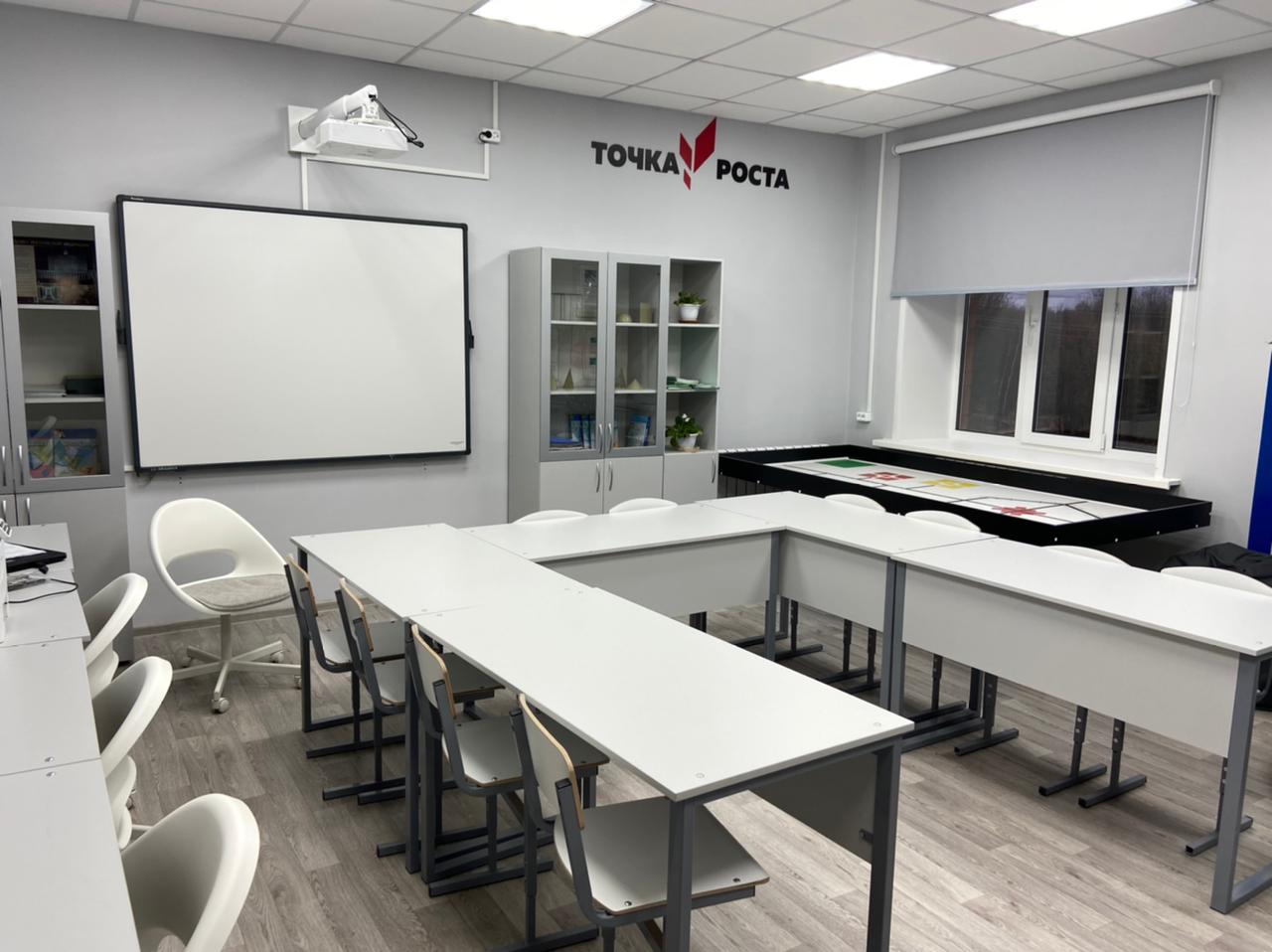 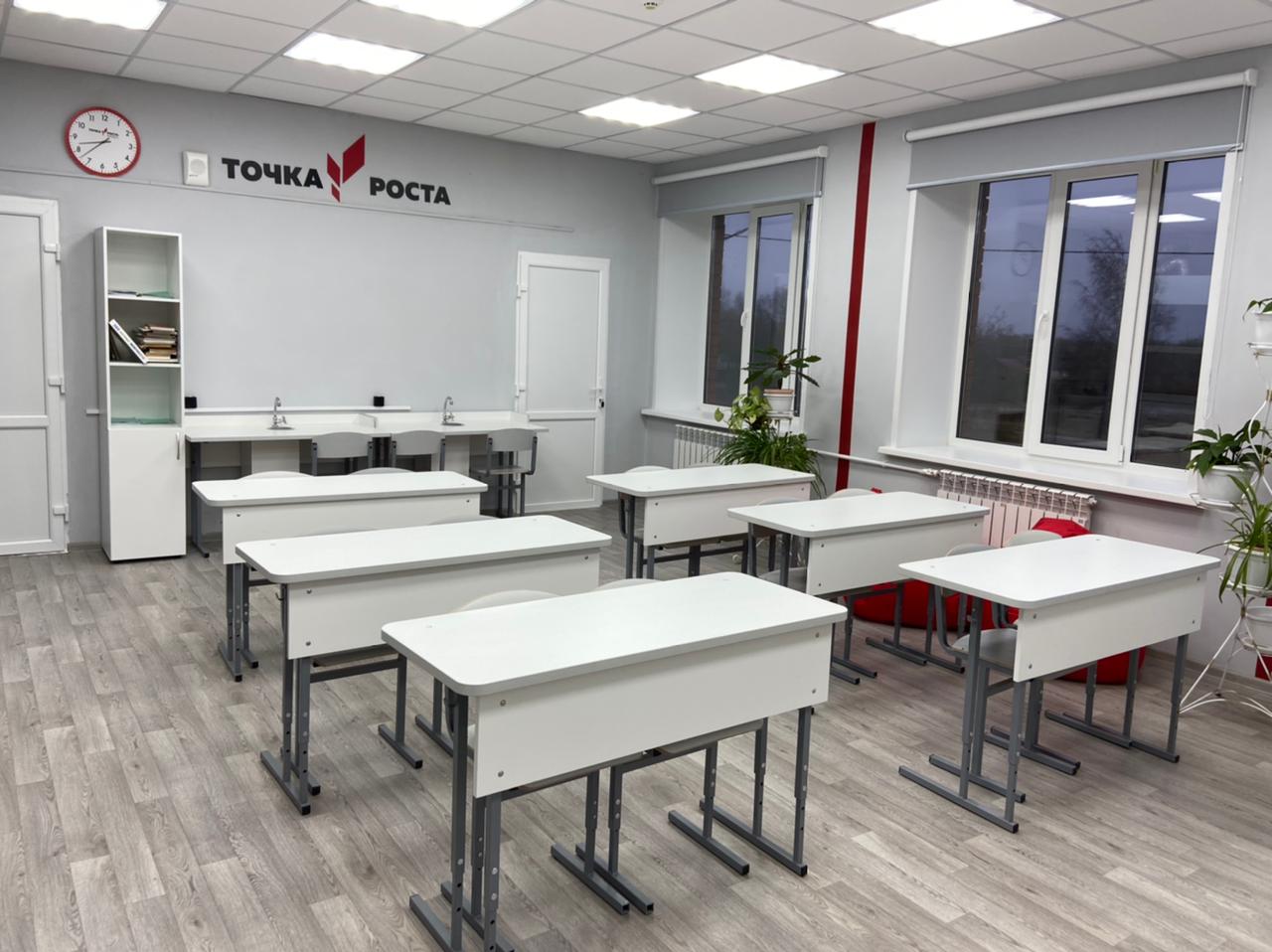 The laboratories are equipped with modern equipment including an electronmicroscope, sensors of various characteristics, research kits, programmableconstructors and others.
It is there that biology, chemistry, physics classes.
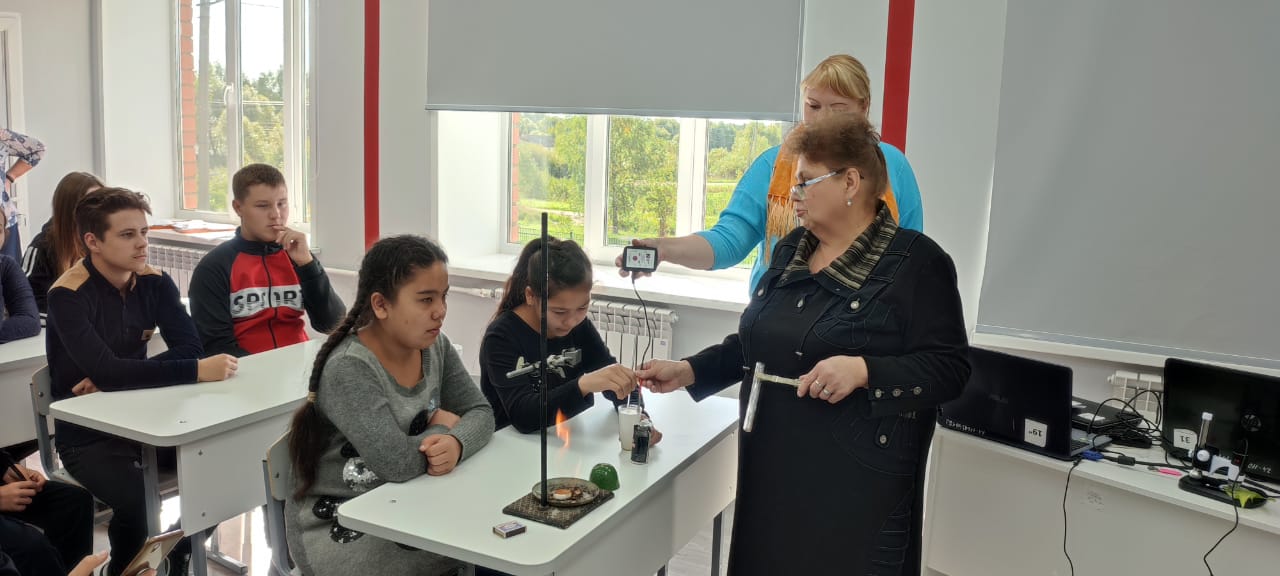 It is there that technology, robotics classes…
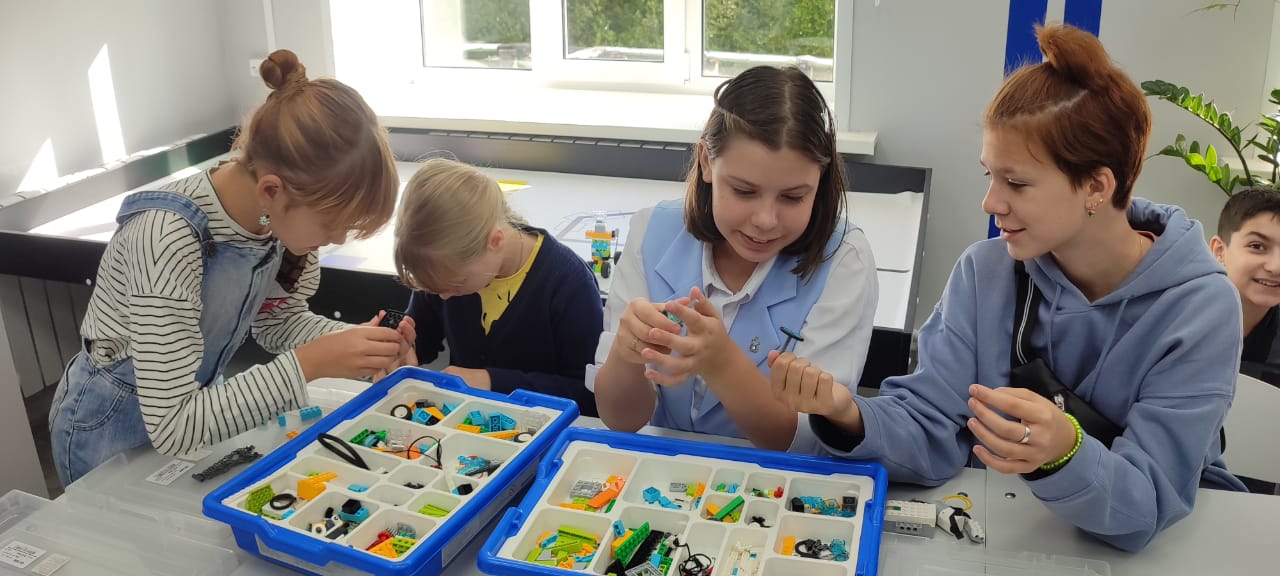 and extracurricular activities are held as well as events like conferences, tournaments and lectures.
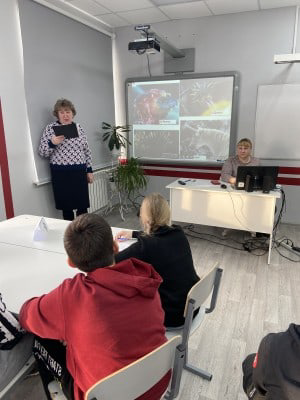 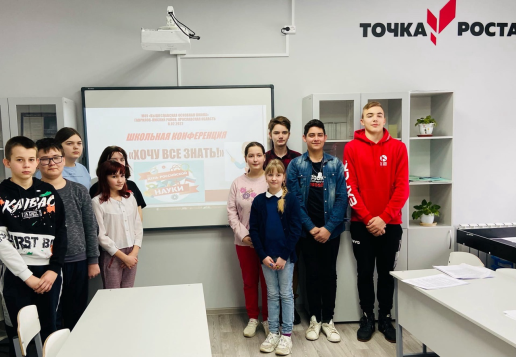 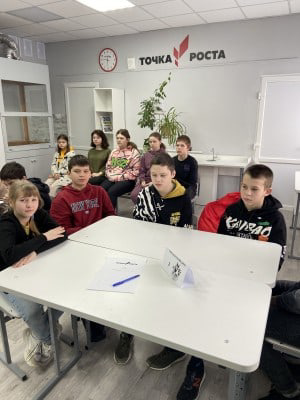 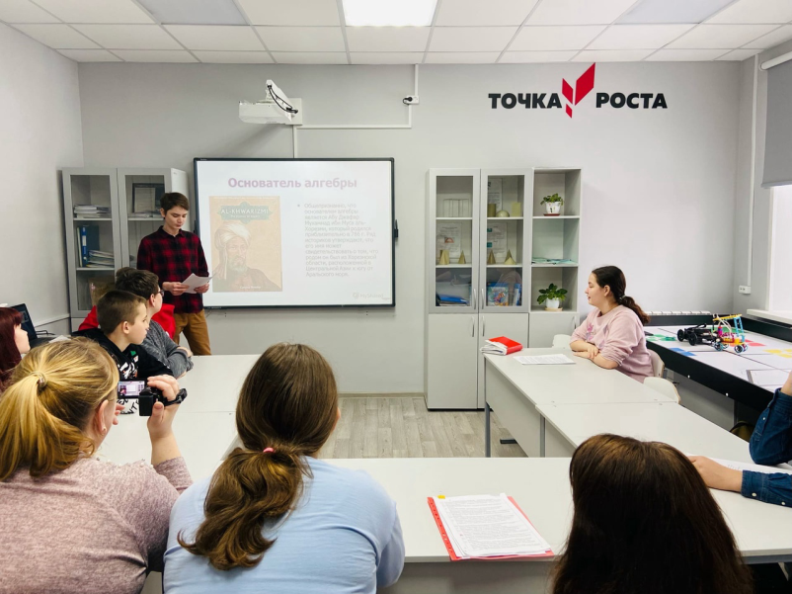 Schoolchildren conduct experiments
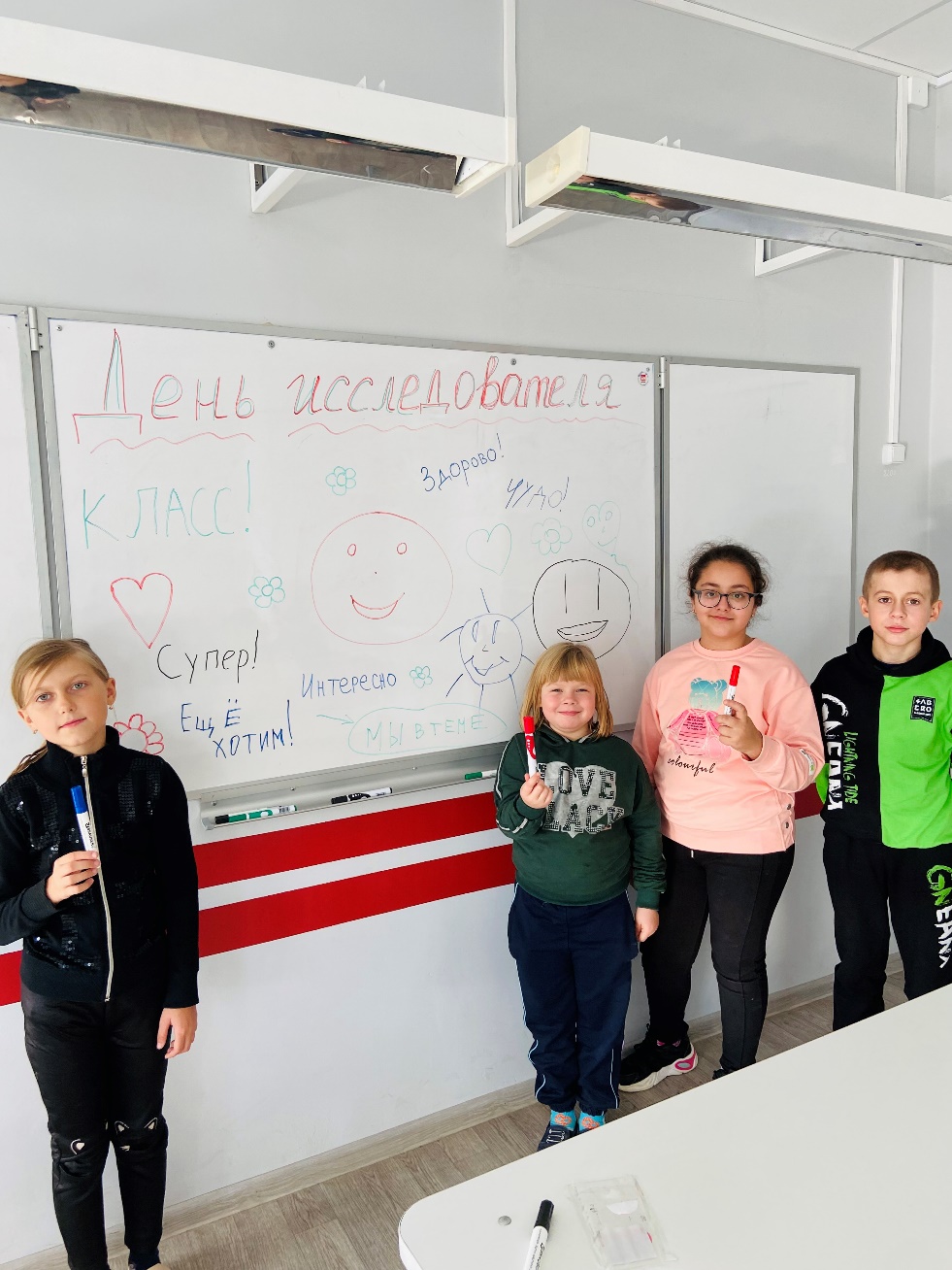 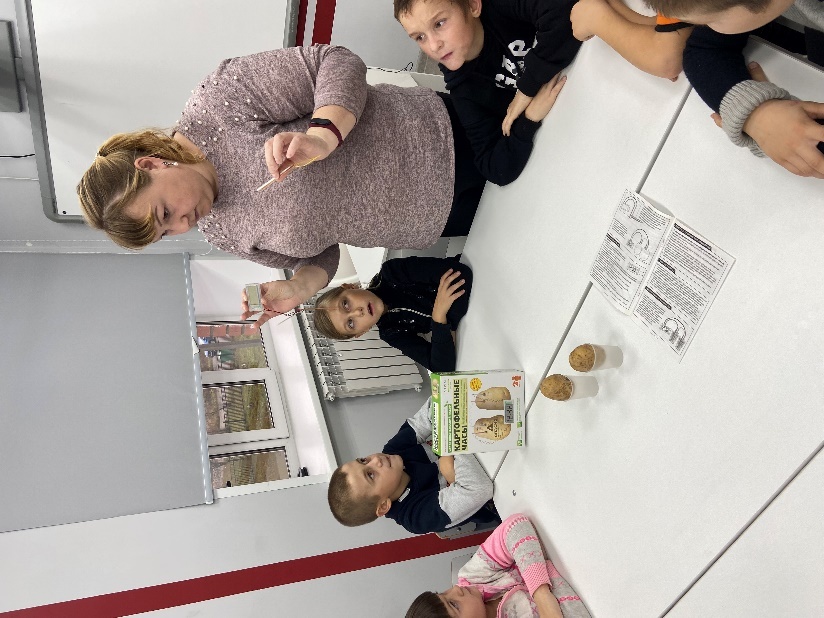 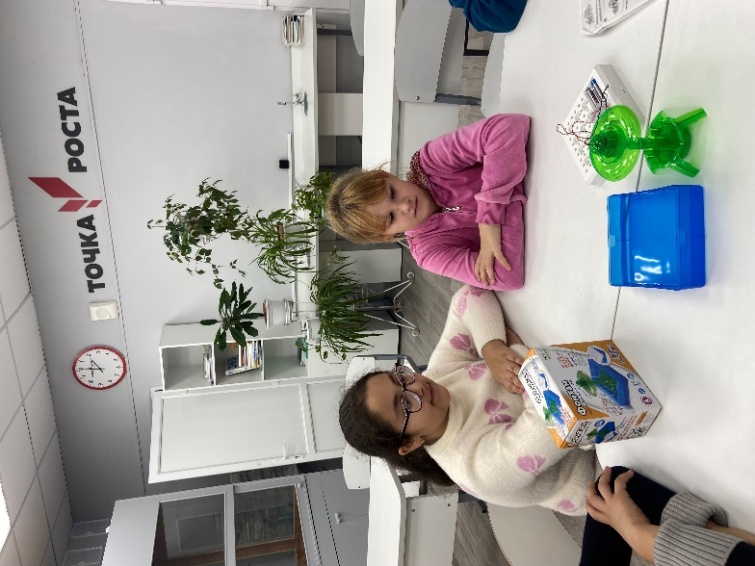 Teachers are preparing for lessons
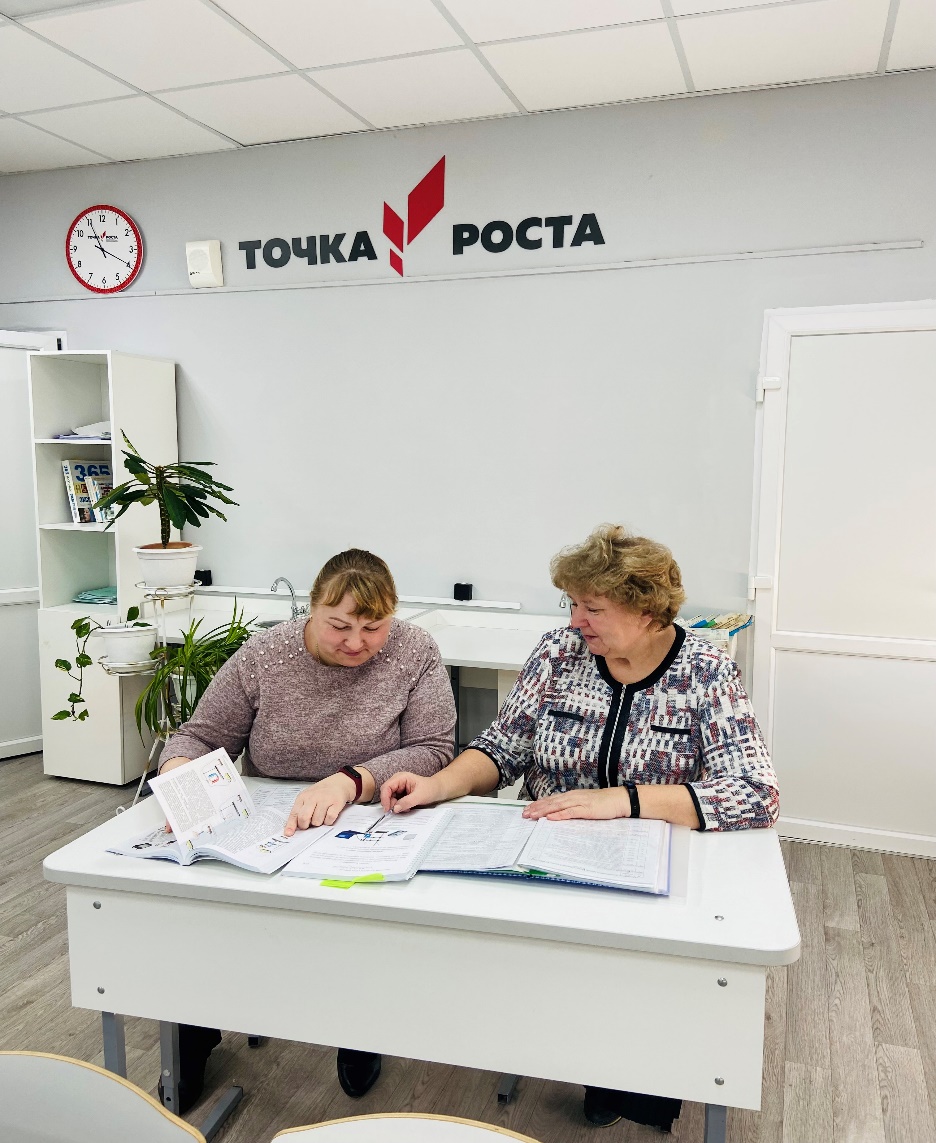 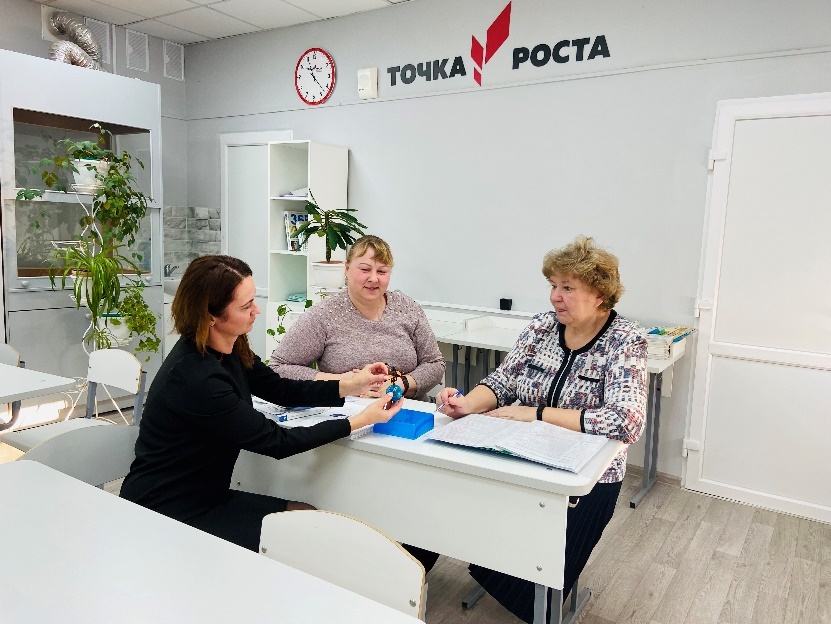 Welcome! Vysheslavskaya Middle School29 Shkolnaya Str., Proshenino village, Gavrilov-Yamsky district,Yaroslavl region, 152244Russia